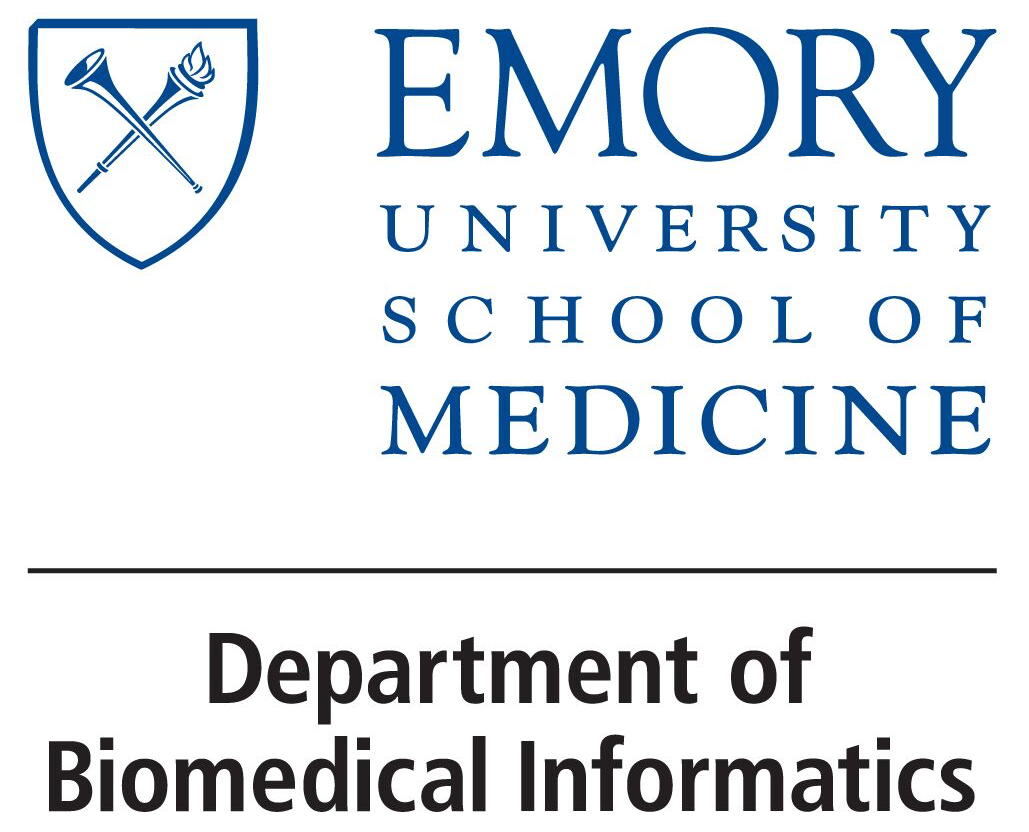 BMI 510: Linear Regression I
J. Lucas McKay, Ph.D., M.S.C.R.
Departments of Biomedical Informatics and Neurology, Emory University, Atlanta, GA USA  
 Department of Biomedical Engineering, Georgia Institute of Technology, Atlanta, GA, USA
Outline
Linear regression model
Solving a regression problem with an ANOVA
Solving a regression problem with regression
Fitting model parameters
Making inferences
Implementation in software
Model fit
A regression formulation
A regression formulation
One-hot / dummy encoding
A simpler model – ANOVA approach
Let's consider a simpler model with only 1 degree of freedom, expected lifetimes in men and women.

First let's do an ANOVA.
A simpler model – ANOVA approach
A simpler model – ANOVA approach
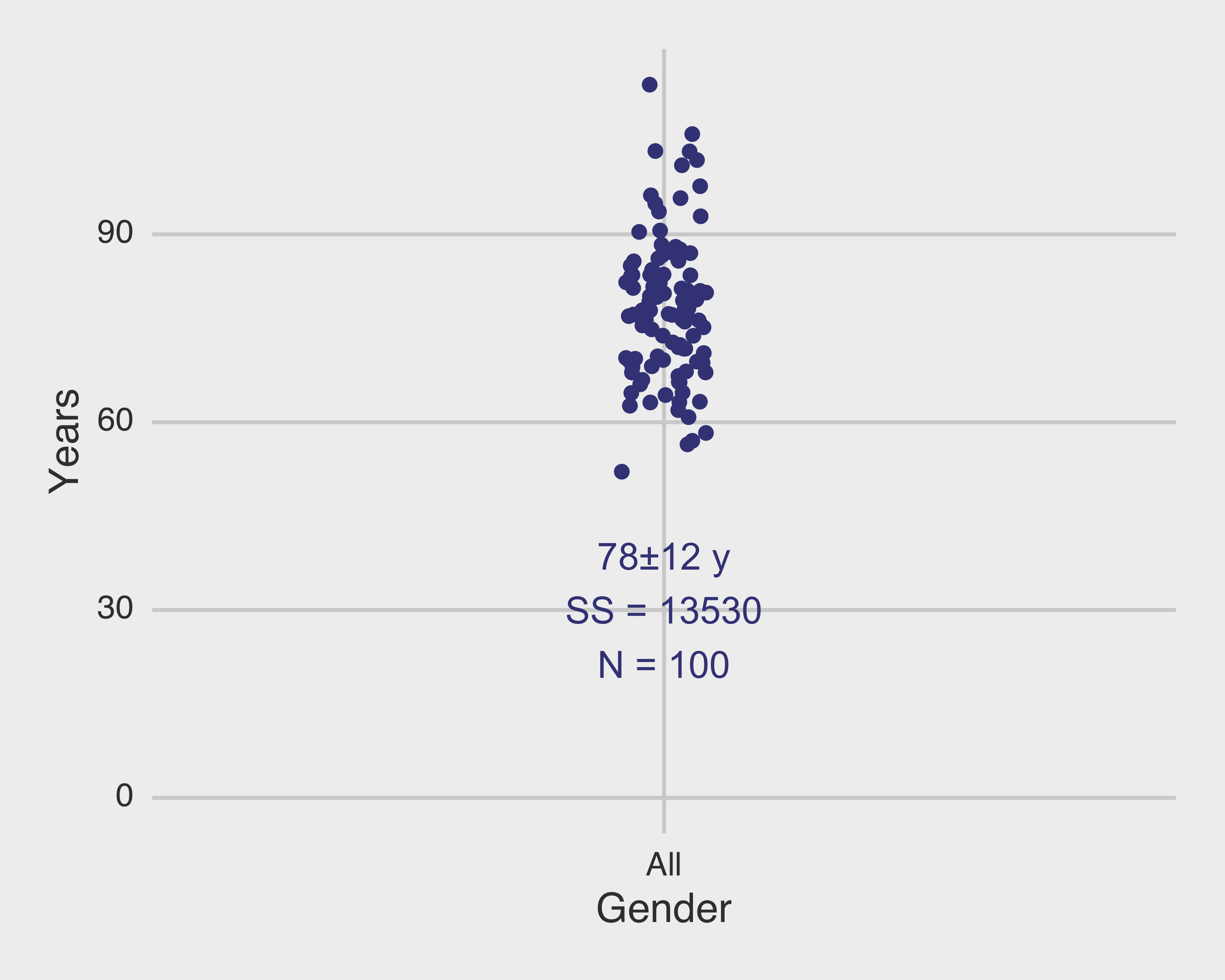 A simpler model – ANOVA approach
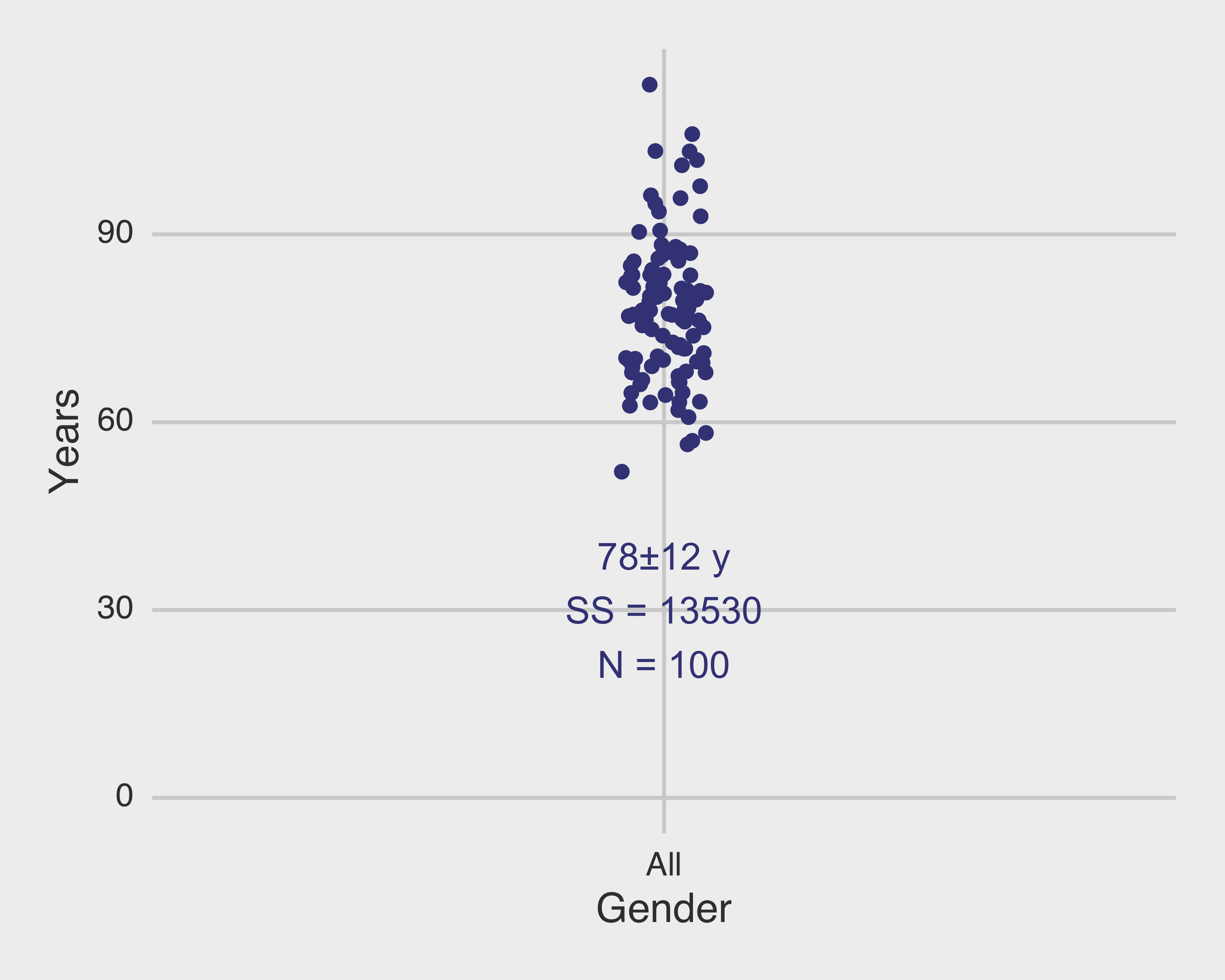 A simpler model – ANOVA approach
A simpler model – ANOVA approach
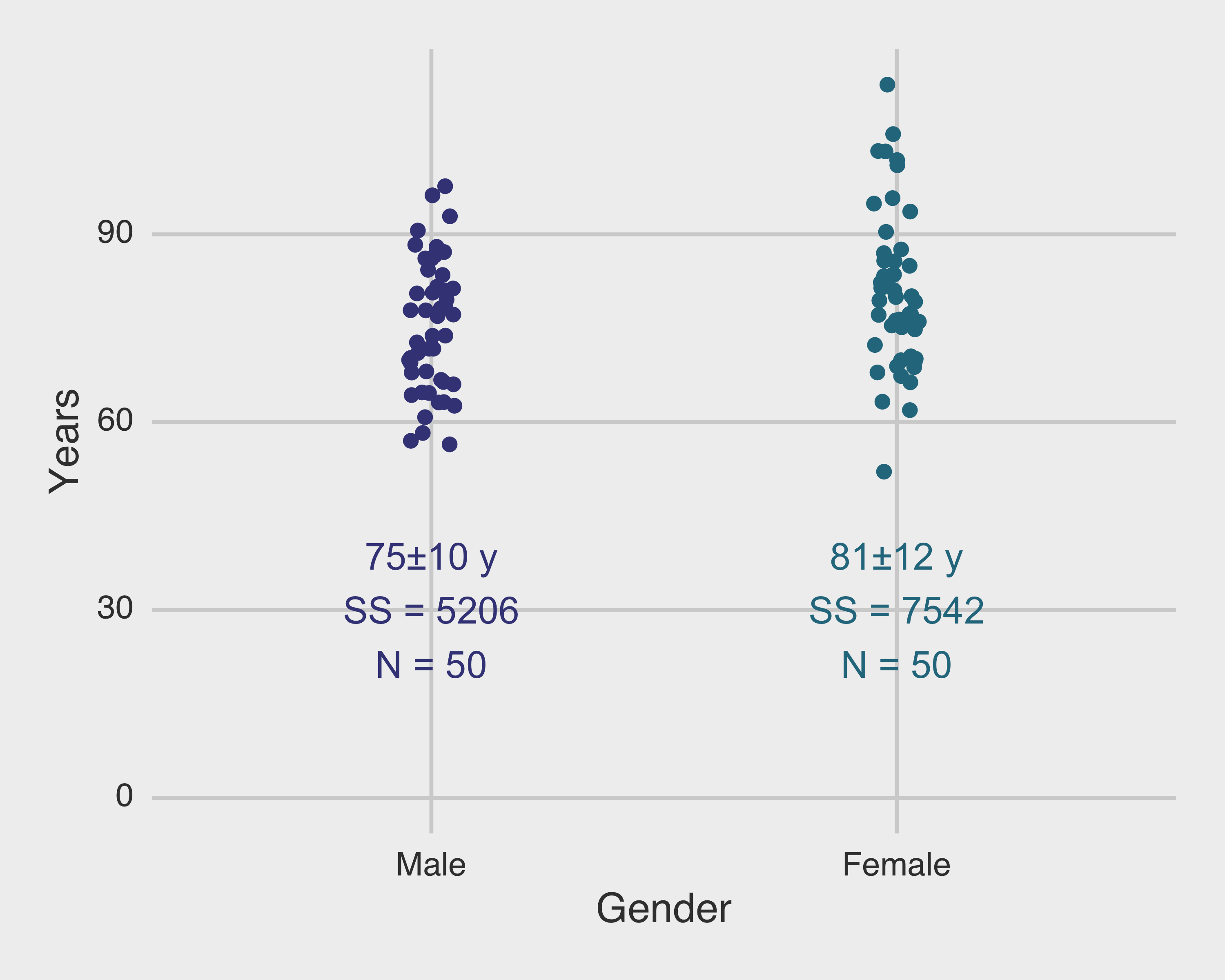 A simpler model – ANOVA approach
A simpler model – ANOVA approach
A simpler model – ANOVA approach
A simpler model – ANOVA approach
A simpler model – ANOVA approach
Outline
Linear regression model
Solving a regression problem with an ANOVA
Solving a regression problem with regression
Fitting model parameters
Making inferences
Implementation in software
Model fit
A simpler model – regression approach
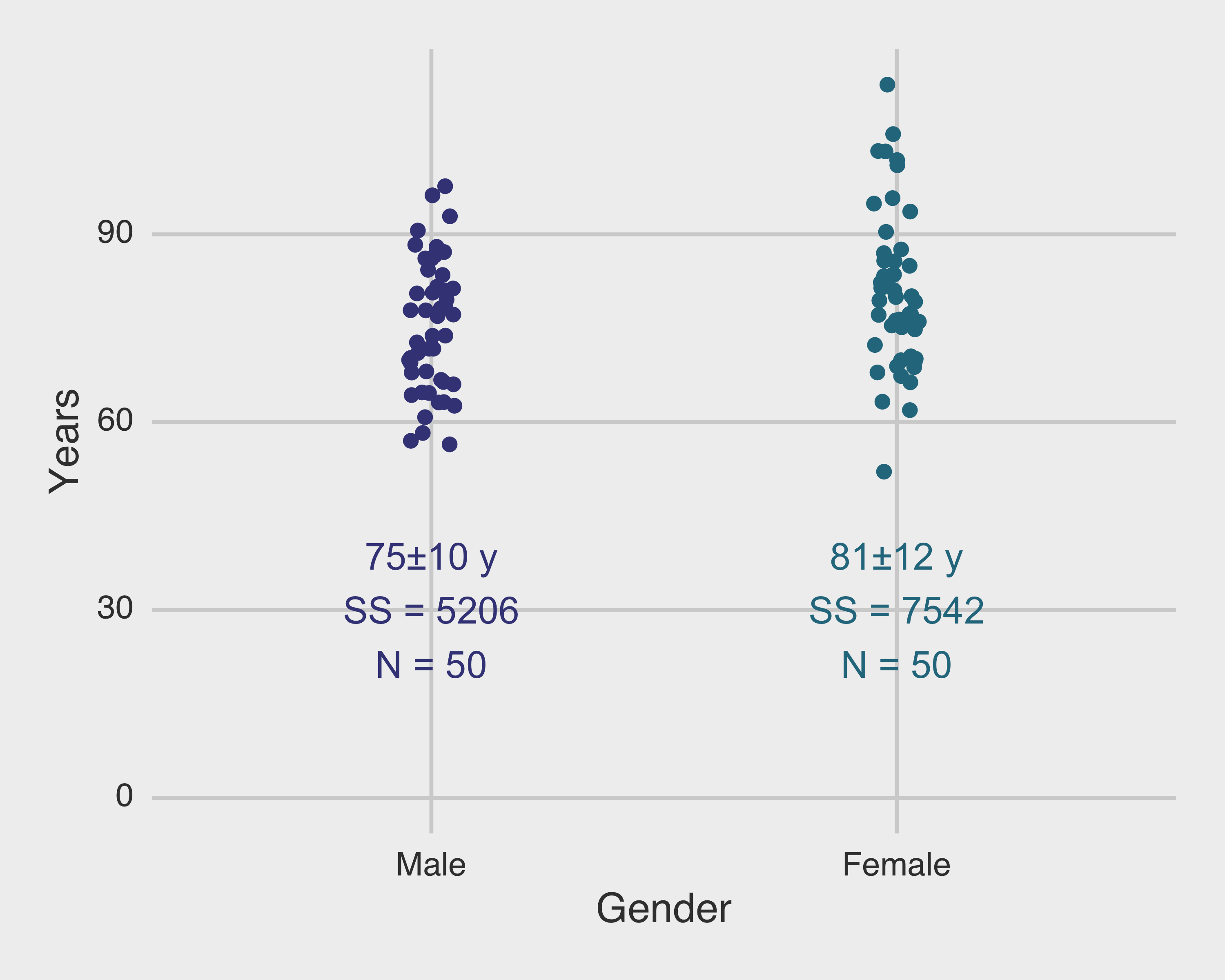 A simpler model – regression approach
Coefficient interpretation
Coefficient interpretation
Outline
Linear regression model
Solving a regression problem with an ANOVA
Solving a regression problem with regression
Fitting model parameters
Making inferences
Implementation in software
Model fit
Fitting the coefficients: linear least squares
Rice
Fitting the coefficients: linear least squares
Fitting the coefficients: linear least squares
Let’s say, for sake of argument, we take the second approach.
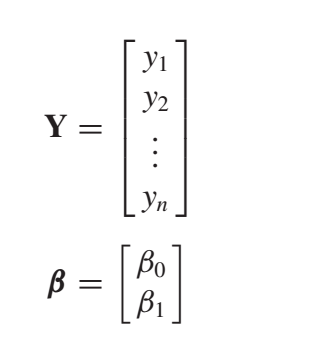 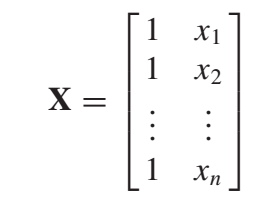 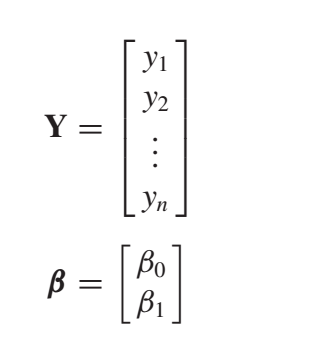 ×
≈
Rice
Fitting the coefficients: linear least squares
Fitting the coefficients: linear least squares
Assumptions necessary for linear regression
Assumptions necessary for linear regression
Outline
Linear regression model
Solving a regression problem with an ANOVA
Solving a regression problem with regression
Fitting model parameters
Making inferences
Implementation in software
Model fit
Statistical properties of the coefficients
Statistical properties of the coefficients
Fitting the coefficients: linear least squares
A simpler model – regression approach
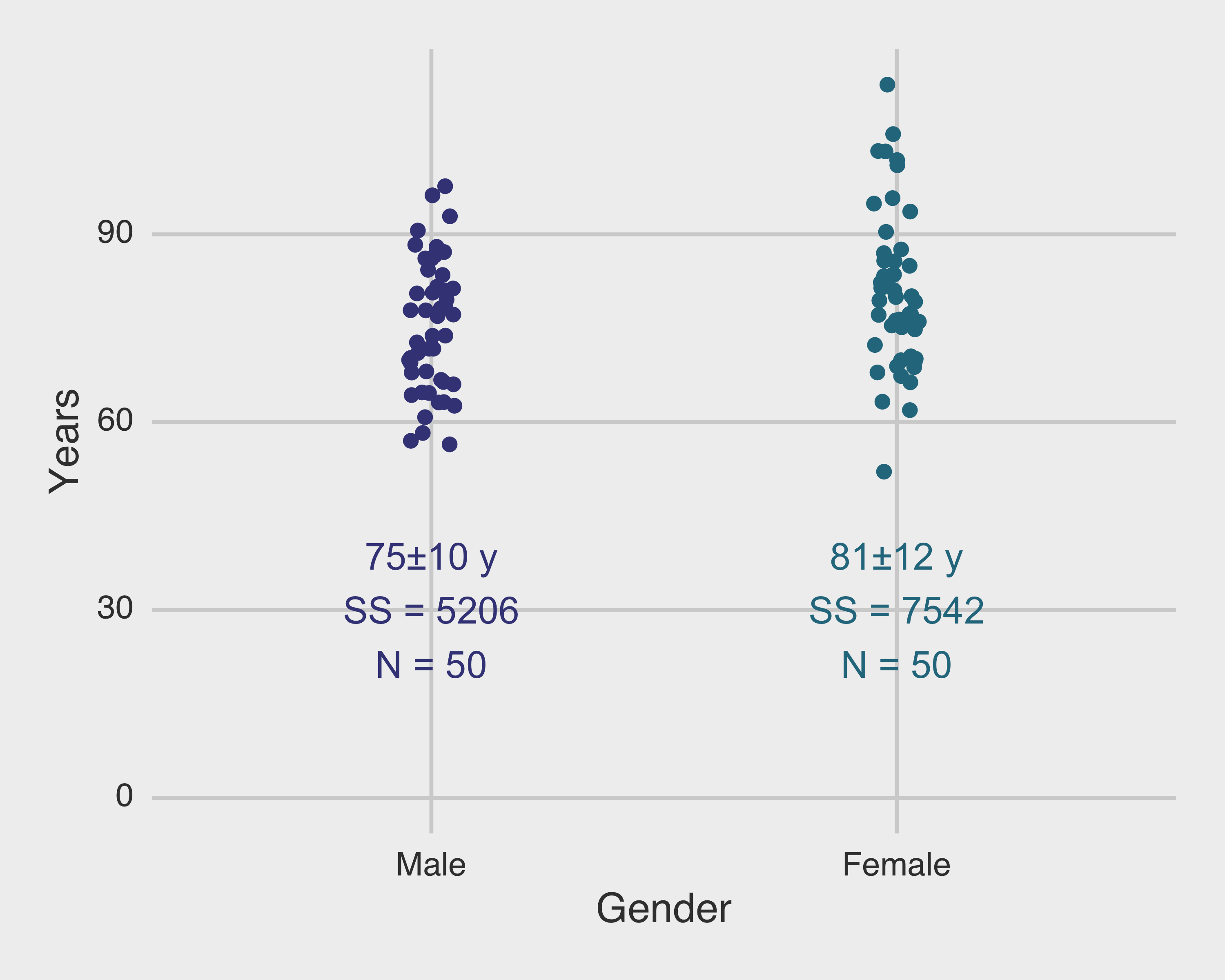 Residuals after controlling for gender
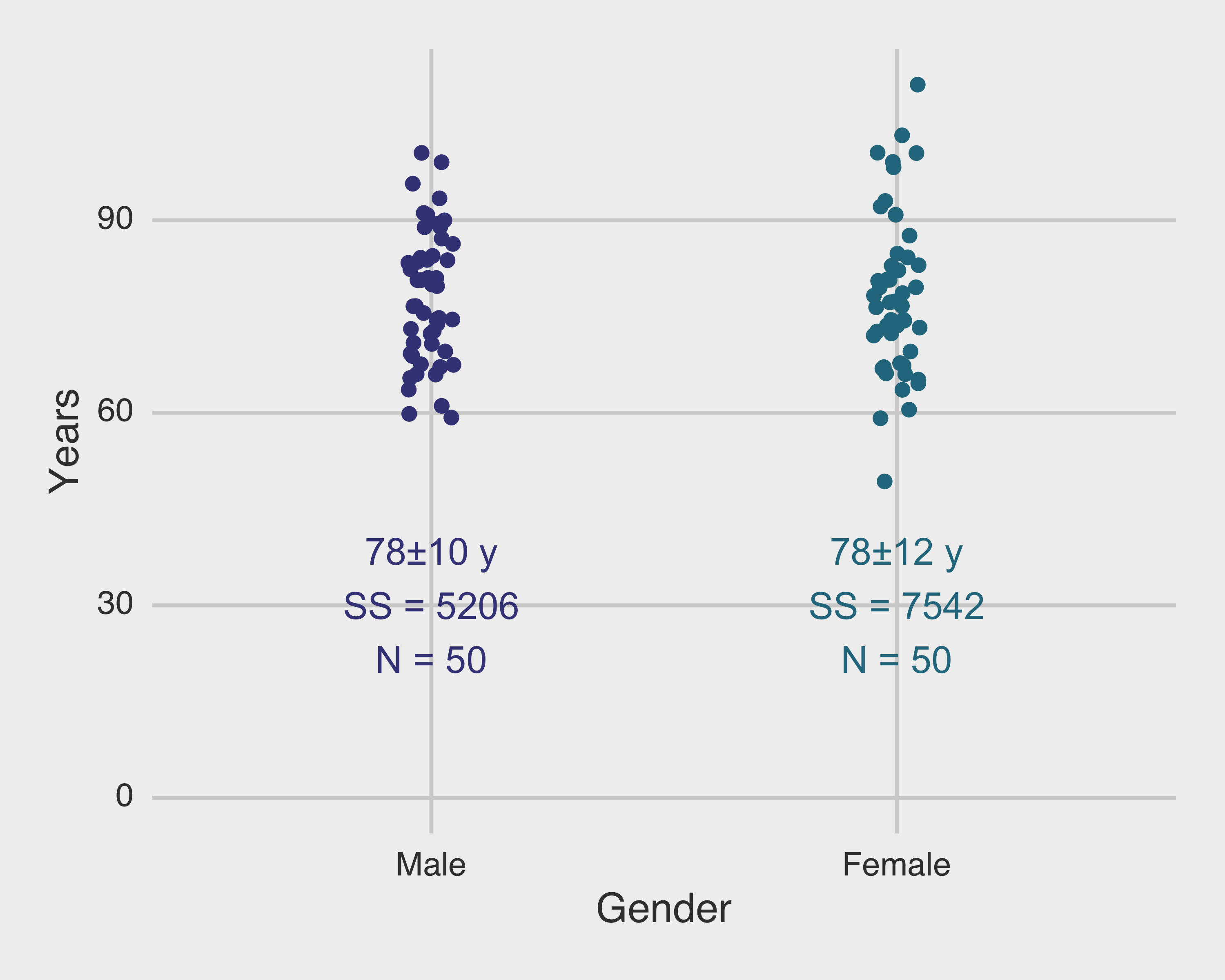 Fitting the coefficients: linear least squares
Fitting the coefficients: linear least squares
The design matrix X was:
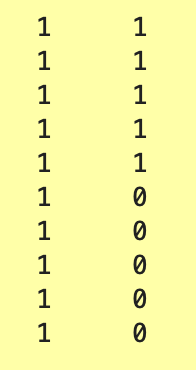 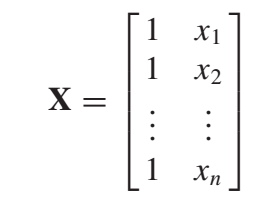 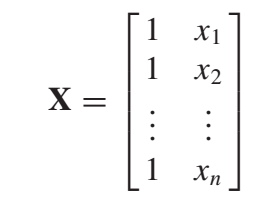 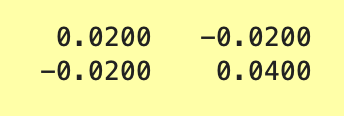 (should be 100 rows)
Fitting the coefficients: linear least squares
Fitting the coefficients: linear least squares
Standard errors of the coefficients are calculated directly from the error
Hypothesis tests on coefficients
Hypothesis tests on coefficients
Hypothesis tests on coefficients
Hypothesis tests on coefficients
Hypothesis tests on coefficients
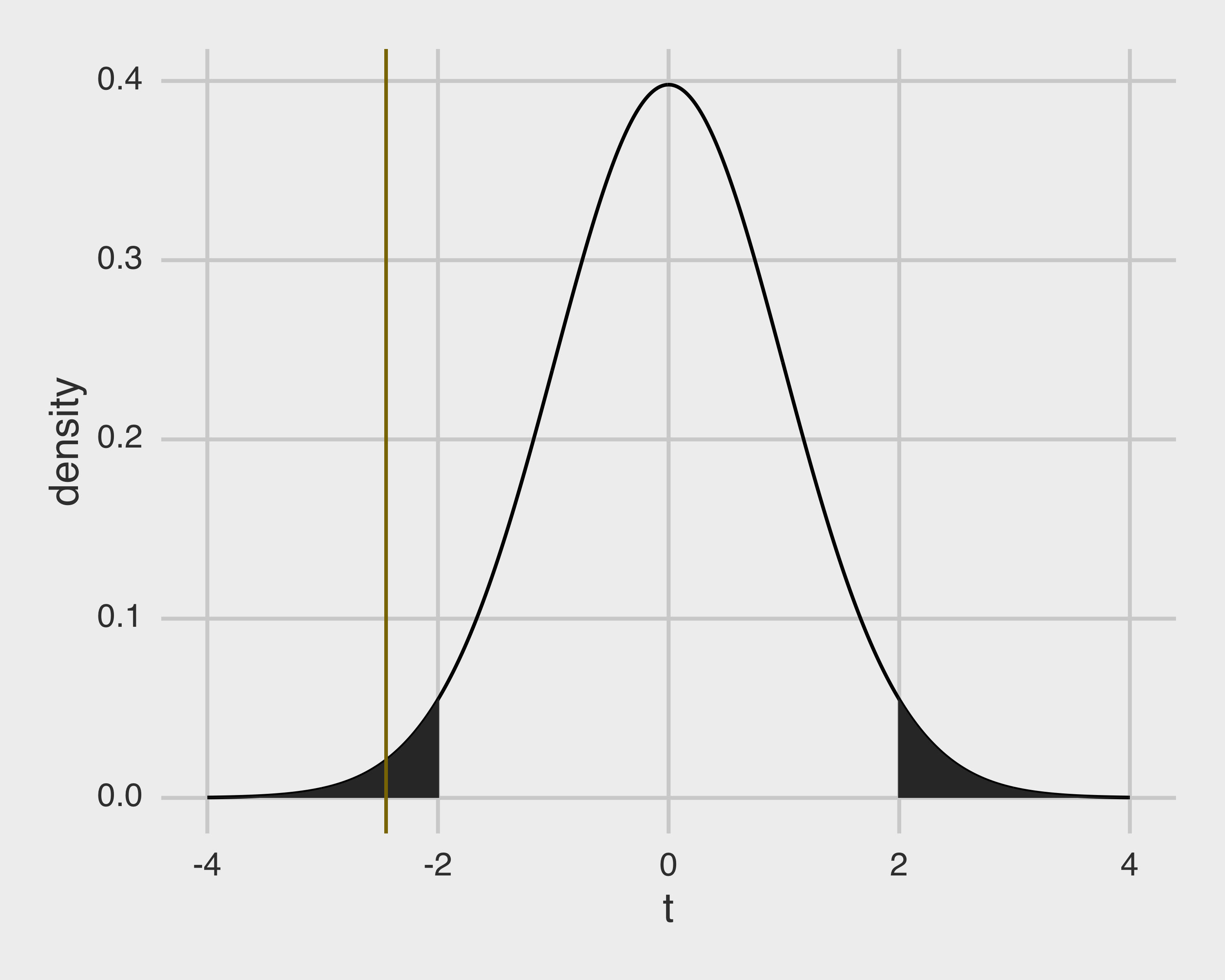 Hypothesis tests on coefficients
The regression and ANOVA results are identical when the data are balanced
In this case, the design is balanced and all of the ANOVA assumptions are met.

As a result, the regression t-test and ANOVA F-test P values are identical.

In general the regression approach is much more flexible but will give the same results as ANOVA if the assumptions are met. So you will probably not need ANOVA very often.
Confidence intervals for the coefficients
Outline
Linear regression model
Solving a regression problem with an ANOVA
Solving a regression problem with regression
Fitting model parameters
Making inferences
Implementation in software
Model fit
How this is implemented in software
In dedicated statistics software like SAS, the fitted model coefficients are supplied with estimates of their standard errors and p-values from hypothesis tests comparing the values to zero.

Depending on the type of model used, these tests may be presented as F, t, Wald, or other types.

The broom package in R will produce this type of behavior for you.
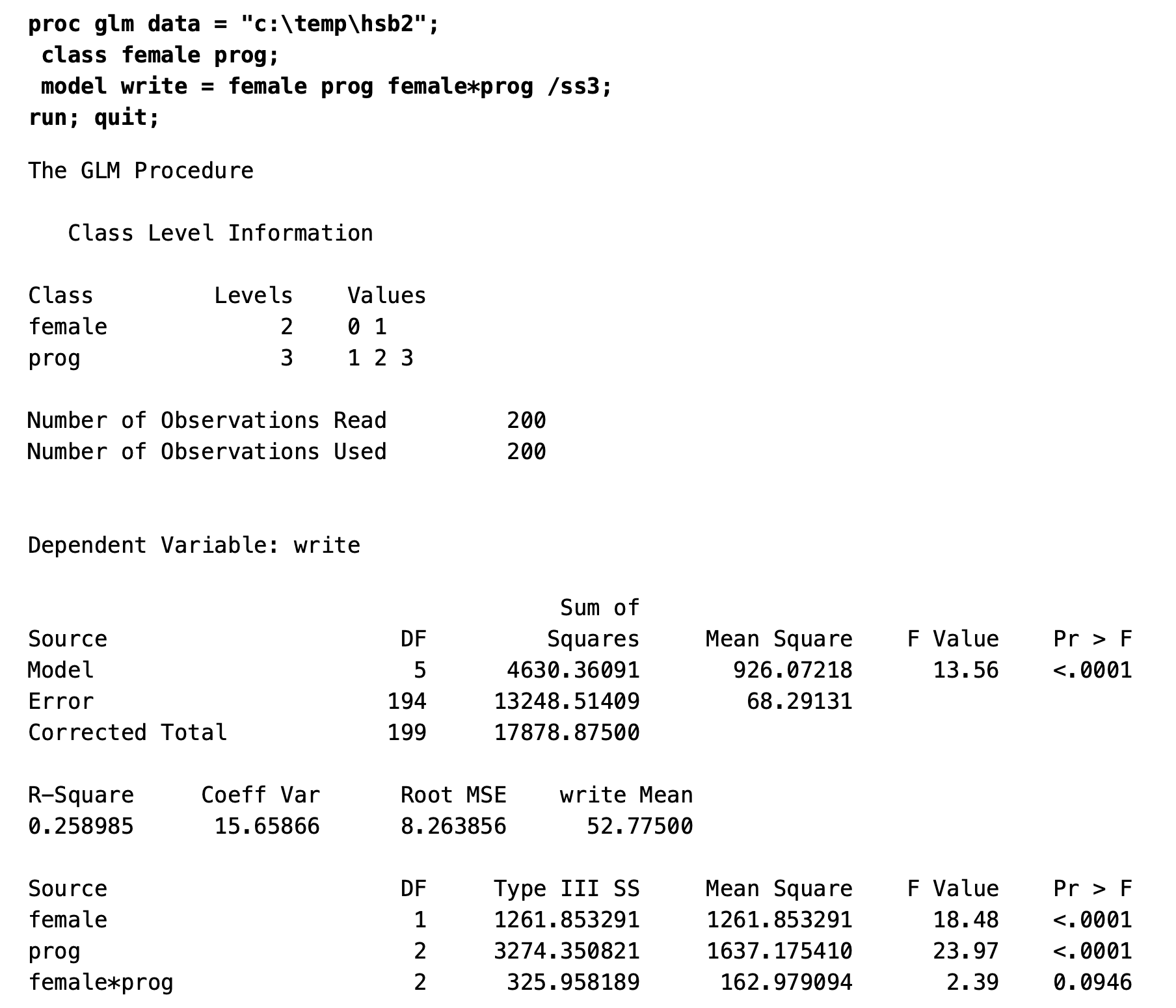 https://stats.idre.ucla.edu/sas/output/glm/
Assessing the accuracy of the model
Assessing the accuracy of the model
Assessing the accuracy of the model
The R2 statistic
Relationship to the correlation coefficient